Les  activités touristiques de notre région
Husarencu Robert
Glaga Aurelian Teodor Constantin
Toma Cosmin
Les Monastères
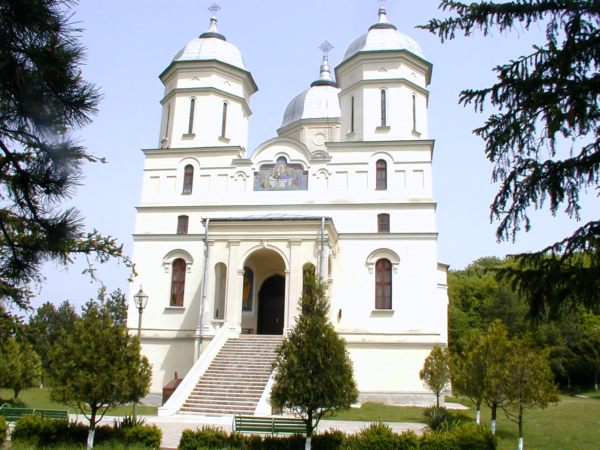 Le Monastère Celic
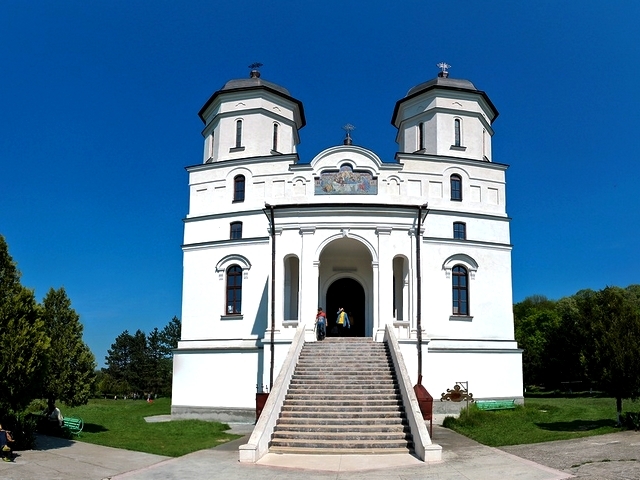 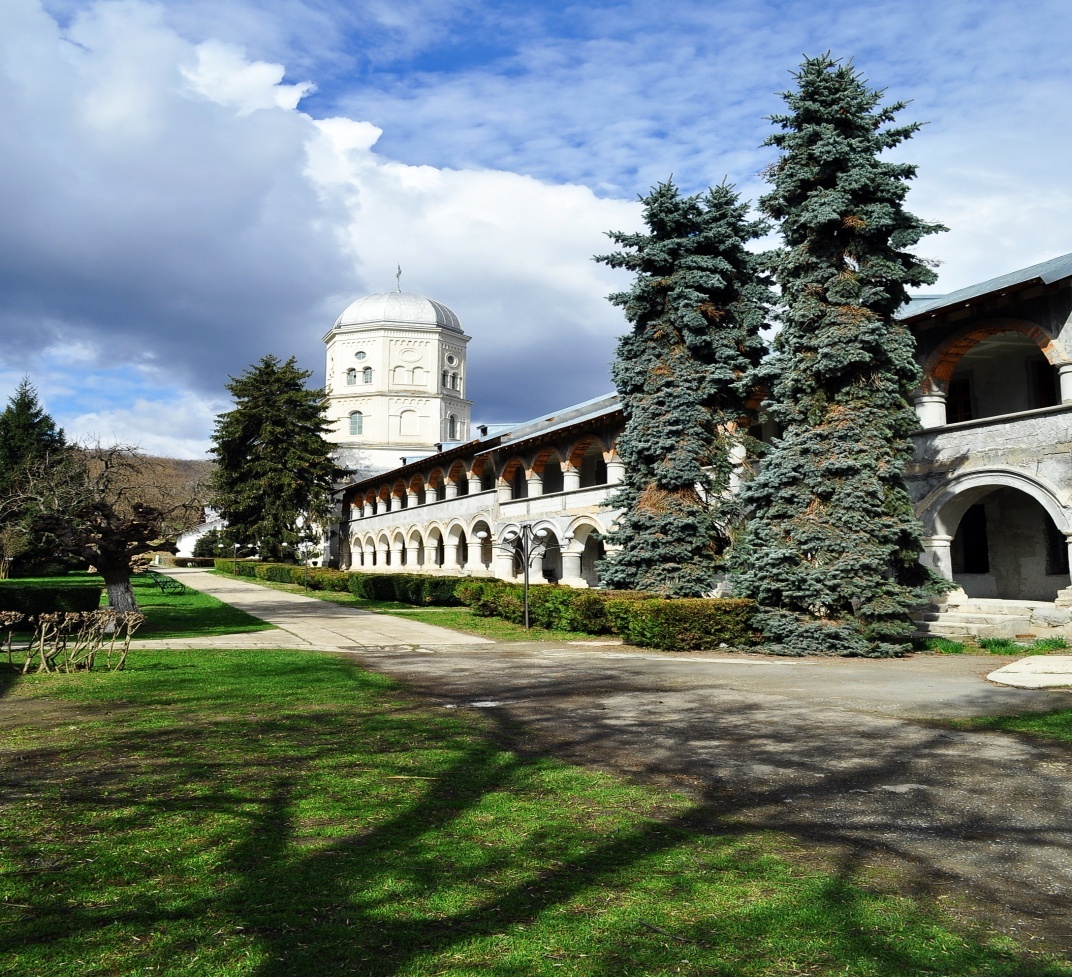 Le Monastère Cocoș
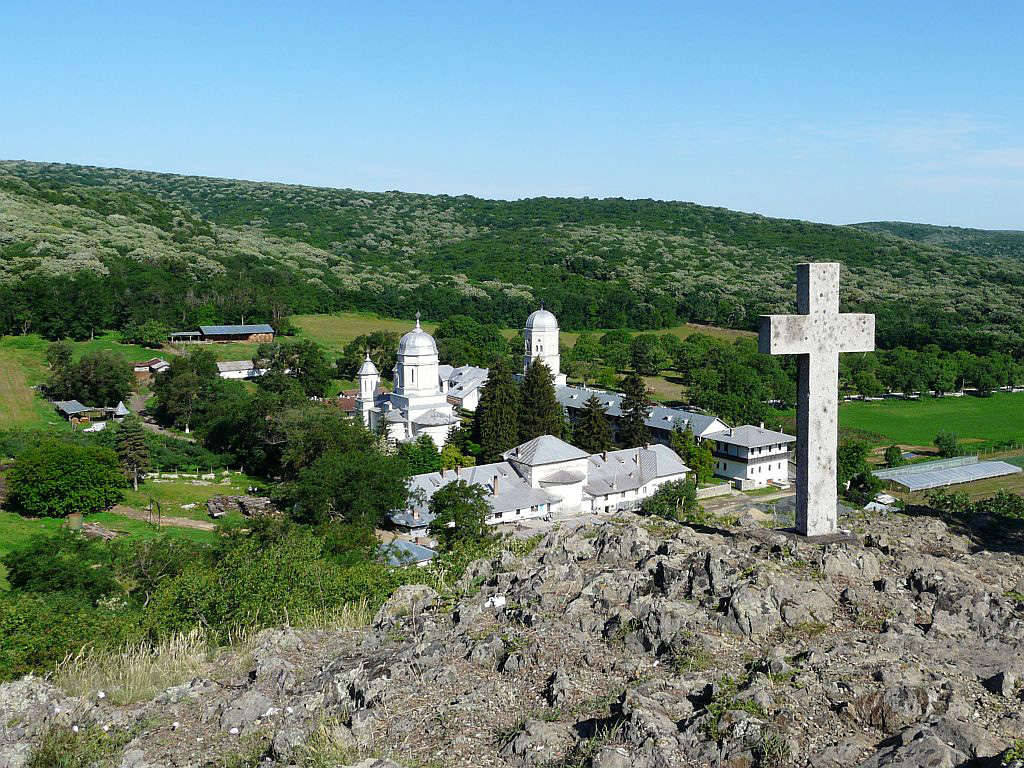 Le Delta du Danube
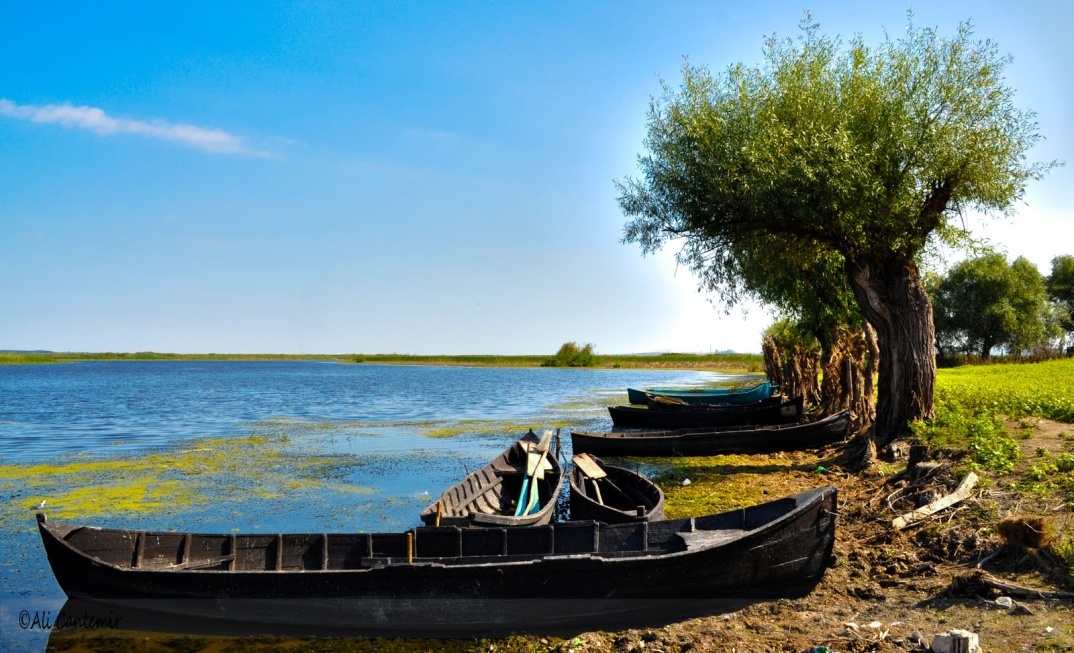 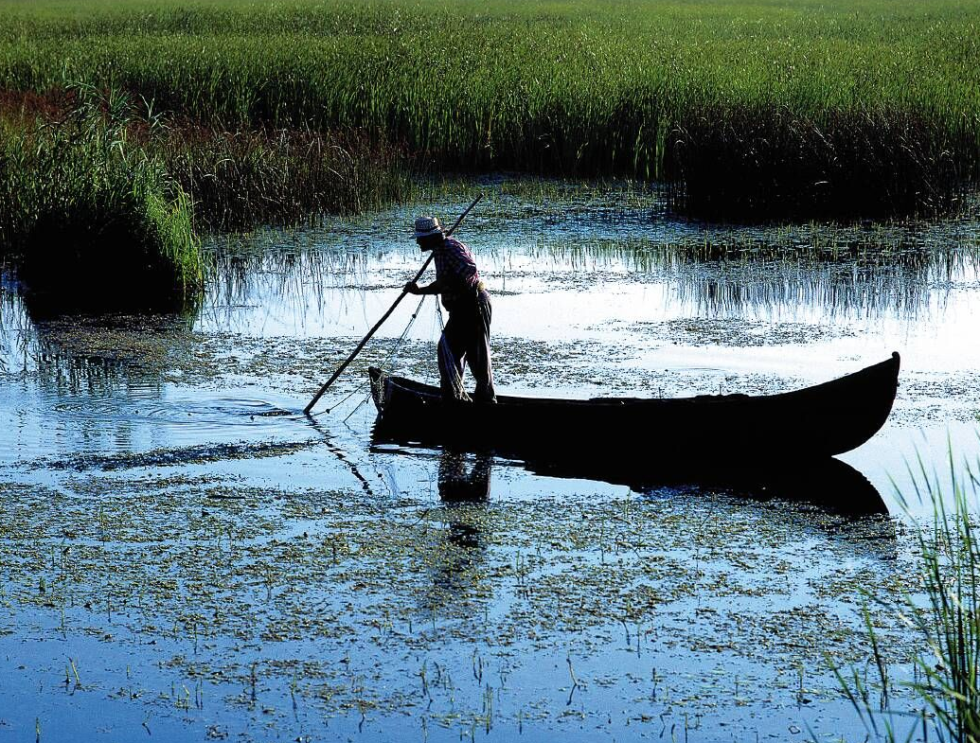 La Mer Noire
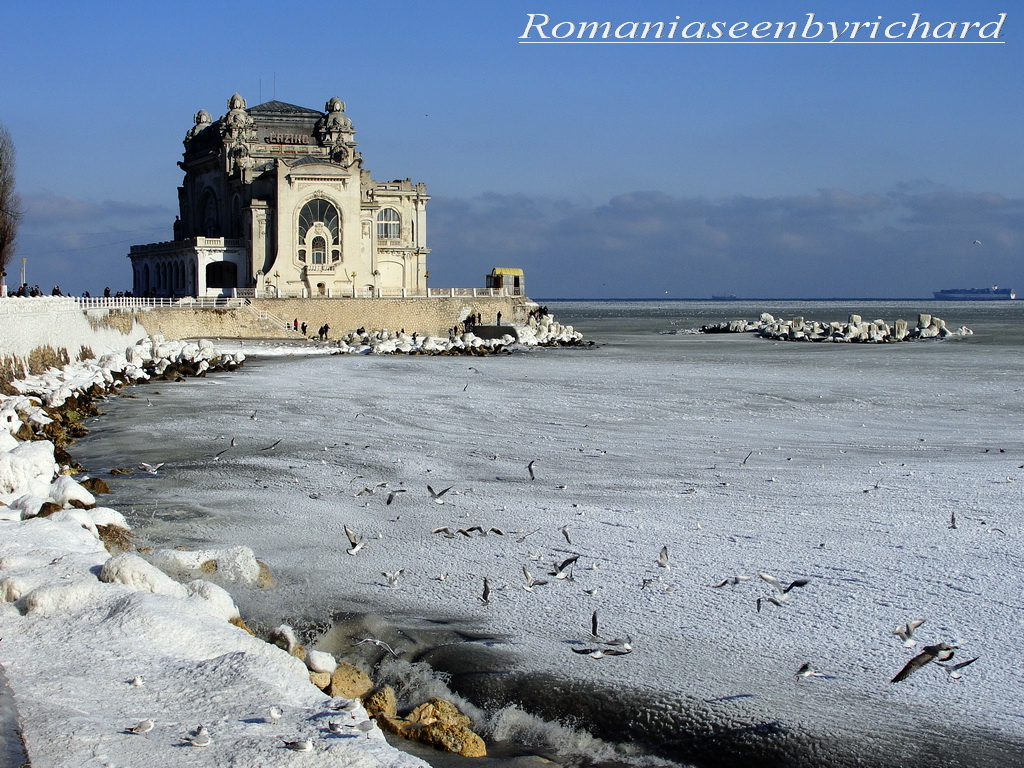 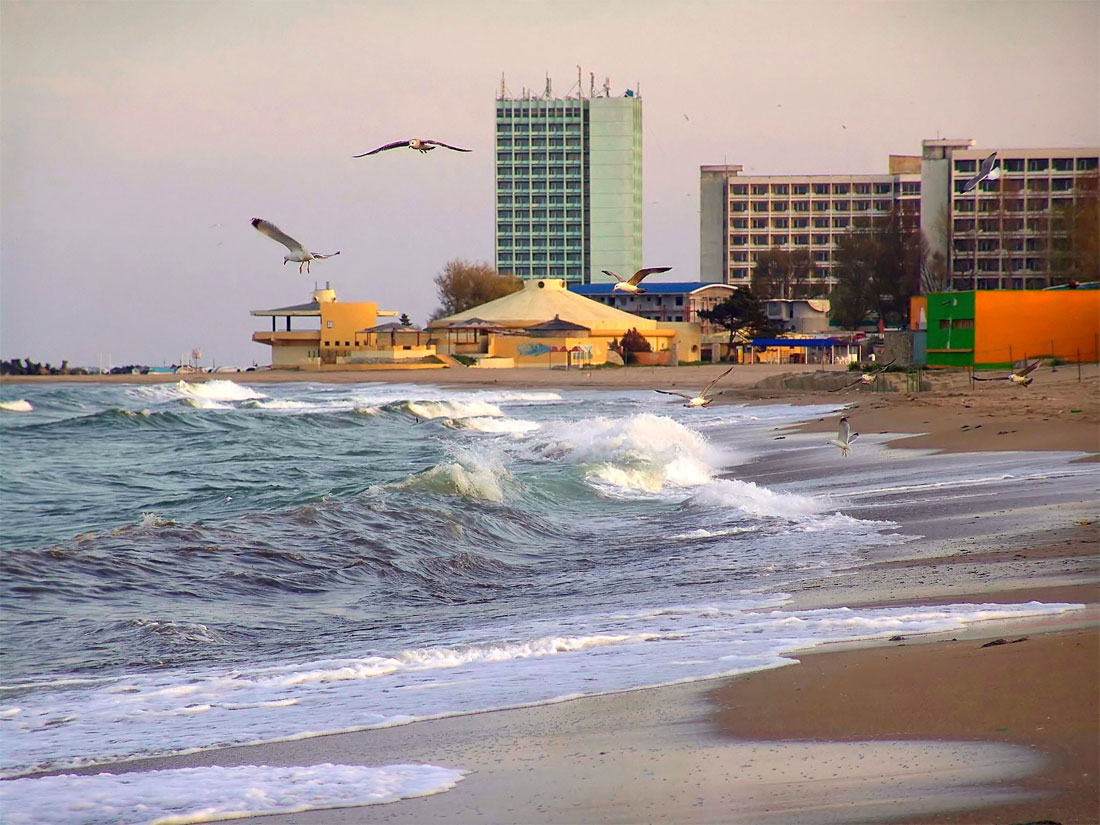 Les Lacs
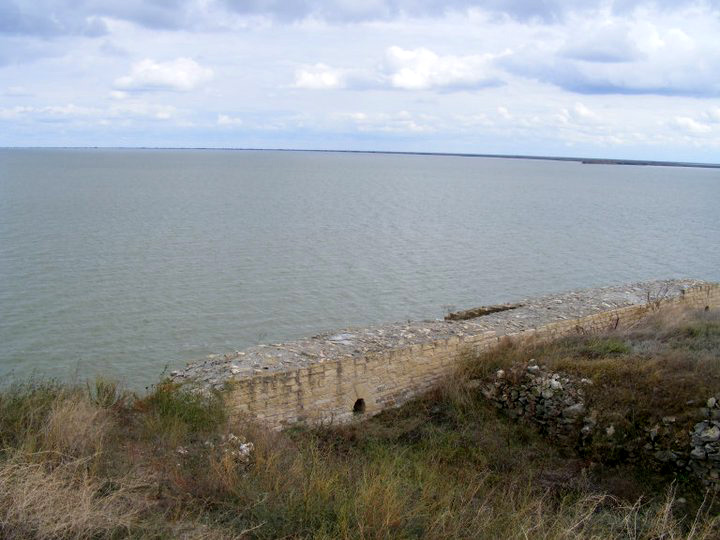 Le Lac Razim
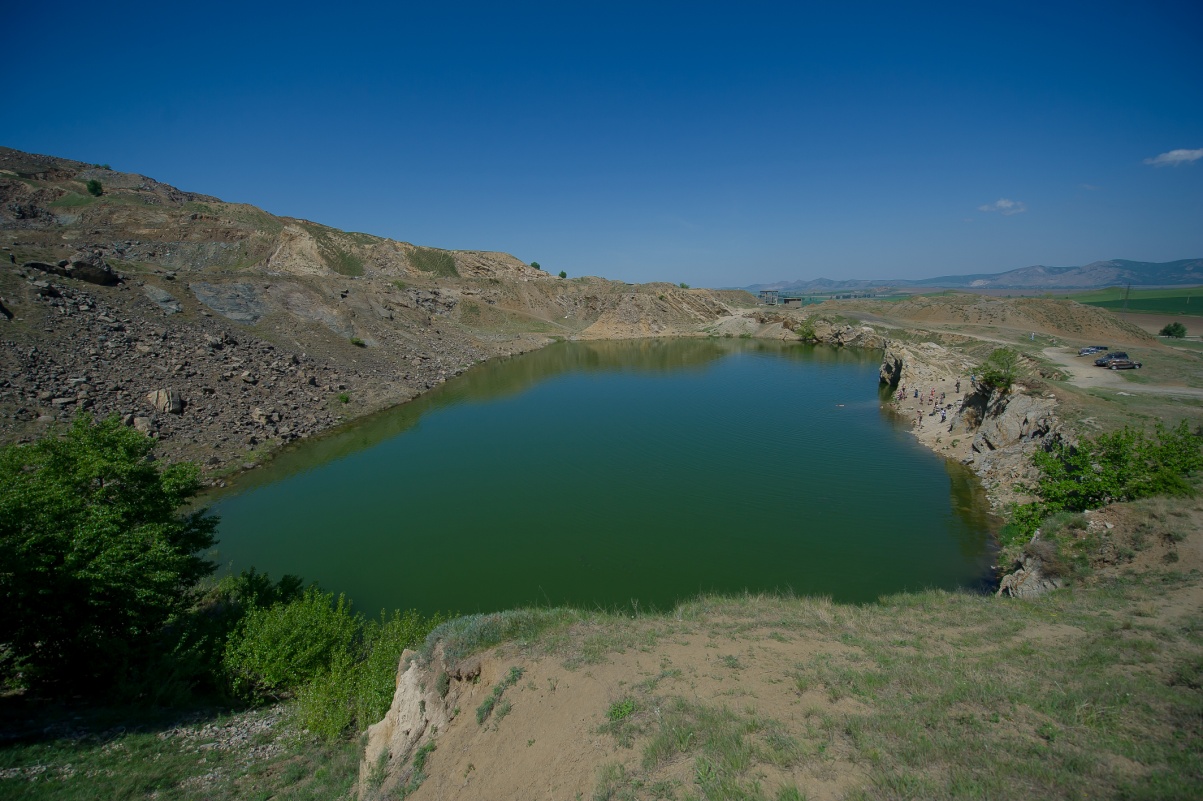 Le Lac Iacobdeal
Les Montagnes de Macin
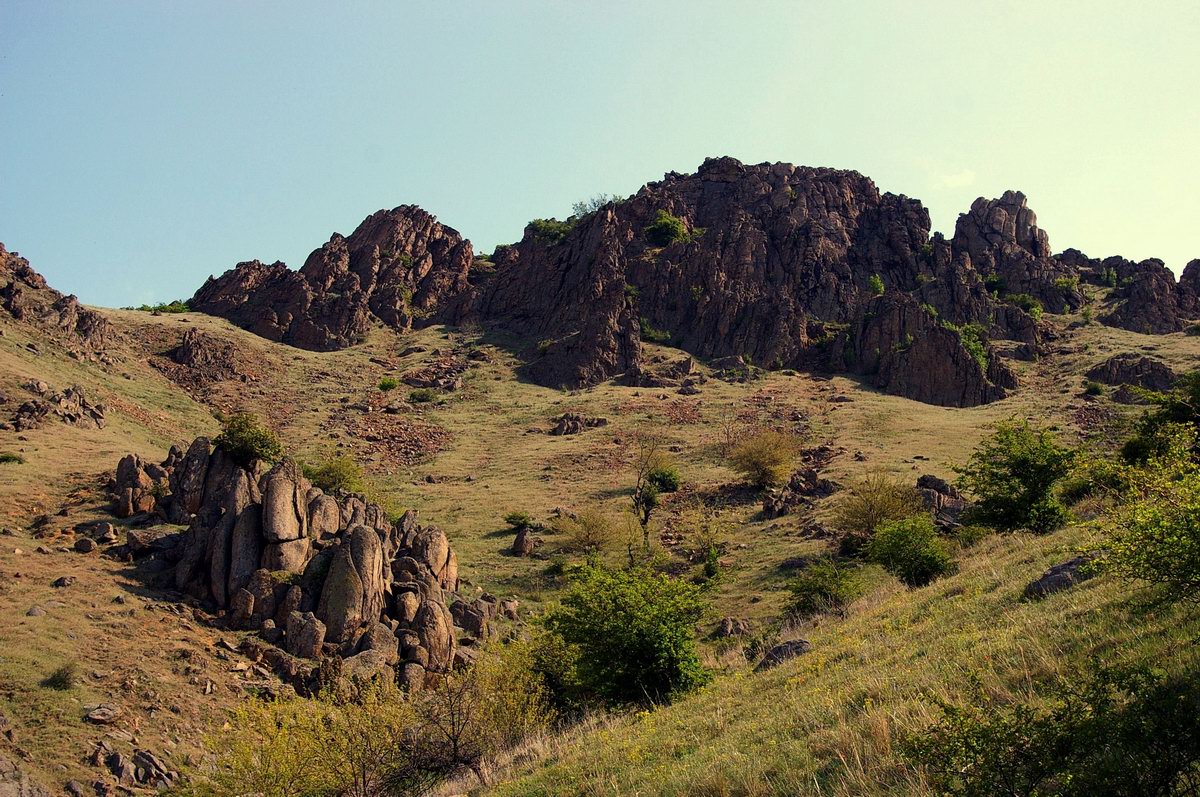 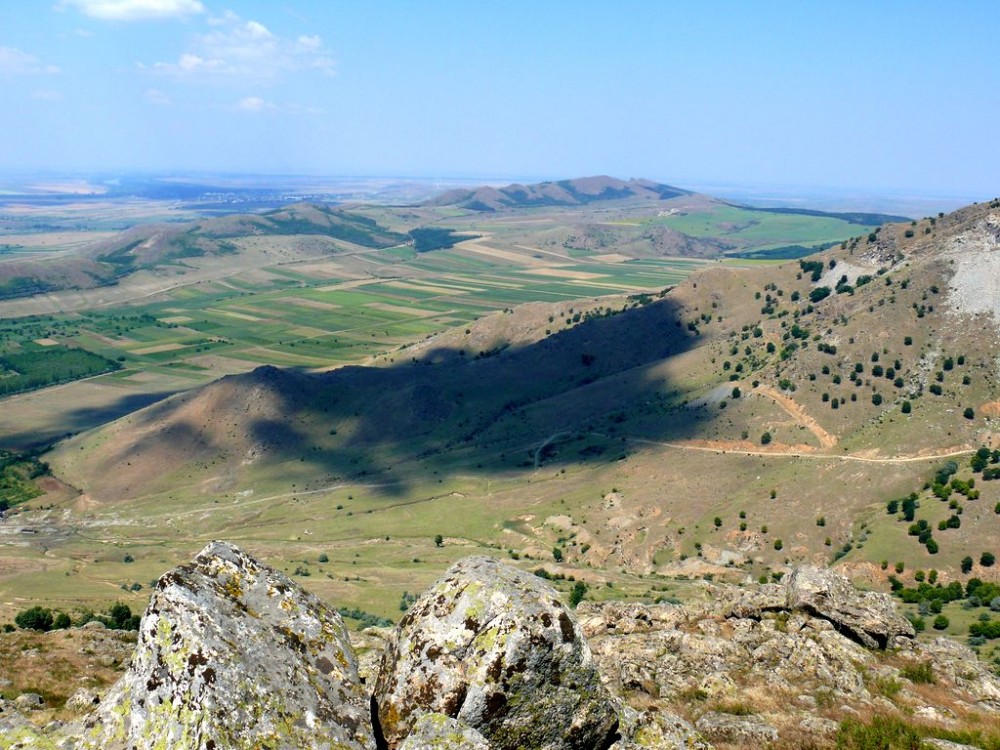